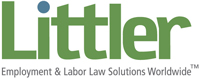 March 30, 2020
COVID-19 & The Families First Coronavirus Response Act (FFCRA)
Presented by: Charles H. Wilson





Shareholder
Littler Mendelson, PC
chawilson@littler.com
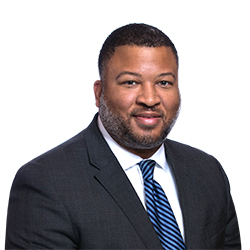 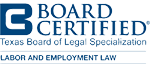 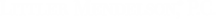 The FFCRA
FFCRA enacted on March 18, 2020—per the DOL, now takes effect APRIL 1, 2020 (two days from today…)

Two Components
Emergency Paid Sick Leave Act (“EPSL”) 
Emergency Family and Medical Leave Expansion Act (“FMLA+”)
What You Need to Know Right Now
FFCRA is not retroactive—April 1 is the date DOL has announced
If you’re covered by FFCRA, you have to post the poster
https://www.dol.gov/sites/dolgov/files/WHD/posters/FFCRA_Poster_WH1422_Non-Federal.pdf
https://www.dol.gov/agencies/whd/pandemic/ffcra-poster-questions
The DOL has answered some questions
https://www.dol.gov/agencies/whd/pandemic (resources page)
https://www.dol.gov/agencies/whd/pandemic/ffcra-questions (Q&A)
DOL’s “No-Enforcement” Announcement*
“The Department will not bring enforcement actions against any public or private employer for violations of the Act occurring within 30 days of the enactment of the FFCRA, i.e. March 18 through April 17, 2020, provided that the employer has made reasonable, good faith efforts to comply with the Act. For purposes of this non-enforcement position, an employer who is found to have violated the FFCRA acts “reasonably” and “in good faith” when all of the following facts are present: (1) The employer remedies any violations, including by making all affected employees whole as soon as practicable.; (2) The violations of the Act were not “willful” (“either knew or showed reckless disregard for the matter of whether its conduct was prohibited…”); and (3) The Department receives a written commitment from the employer to comply with the Act in the future.”
https://www.dol.gov/agencies/whd/field-assistance-bulletins/2020-1
*This has no impact on private litigation for alleged violations of the Act
Overview of FFCRA Paid Leave Provisions
Emergency Paid Sick Leave (“EPSL”)
Up to 80 hours (~ first 10 days)
6 different reasons
Full pay or 2/3 pay (depending on reason)—subject to monetary caps
Emergency Paid FMLA (“FMLA+”)
Up to 12 weeks (~Days 11-60)
1 reason only—schools/childcare
Weeks 1 -2 unpaid by this provision (can substitute PTO)
Weeks 3 – 12: 2/3 pay—subject to monetary caps
EPSL—The First 80 Hours
This is capped at 80 hours—period (even if more than one reason)
There are no eligibility requirements for the employee: “available for immediate use…regardless of how long employed…”
There are Six Reasons for EPSL
Where the employee is unable to work (or telework) due to a need for leave because…
employee is subject to a federal, state or local quarantine or isolation order related to COVID-19;
employee advised by a health care provider to self-quarantine because of COVID-19;
employee is experiencing symptoms of COVID-19 and is seeking medical diagnosis;
employee is caring for an individual subject or advised to quarantine or isolation; 
employee is caring for son or daughter whose school or place of care, or childcare provider, is unavailable due to COVID-19 precautions and/or;
employee is experiencing substantially similar conditions as specified by HHS.
Only One Reason for FMLA+
“Employee is unable to work (or telework) due to a need for leave to care for the son or daughter under 18 years of age of such employee if the school or place of care has been closed, or the child care provider of such son or daughter is unavailable, due to a public health emergency.”
Monetary Caps on Paid Leave Under FFCRA
EPSL
Reasons 1-3 = 100% pay, capped at $511 per day, or $5,110 total
Reasons 4-6 = 2/3 pay, capped at $200 per day, or $2,000 total
FMLA+
2/3 pay, capped at $200 per day, or $12,000 total ($10,000 here and $2,000 from EPSL days 1-10)
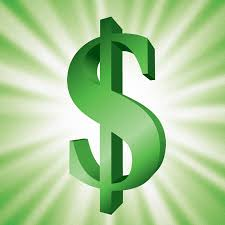 How Do I Figure Out How Much to Pay Someone?
Depends on normal work schedule and reason for leave
How many hours they get paid for
EPSL = full-time employees up to 80 hours (approximately two weeks)
FMLA+ = up to 12 weeks total leave, but only 10 weeks paid under this provision
Part-time employees – average number of hours in a two-week period (normal work schedule); if schedule varies or schedule is unknown, six month average, or if not employed that long, agreement at hiring
Rate of pay for those hours = greater of the regular rate, or the minimum wage under federal, state or local law
What if We Already Provide Generous Time Off Benefits?
EPSL and FMLA+ are on top of whatever you are already doing, or what state or local law already requires you to offer (which is what you’ll likely continue to do between now and April 1)
As of April 1, you cannot require employees to use their existing paid time off prior to using paid FFCRA time (if they are eligible for FFCRA time)
Allowing employees at 2/3 to “top off” to 100%—you can permit, but cannot force (and no tax credit for the top off)
Can EPSL and FMLA+ Be Taken Intermittently?
Yes while teleworking if you are unable to work a normal schedule and employer agrees.
For non-teleworking (i.e., at the worksite), Employer can agree to allow intermittent leave for Reason #5 only.
	Rationale:  To keep employee from spreading 	the virus.
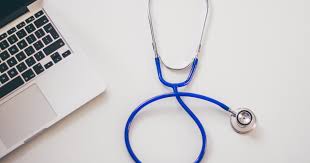 Documentation
DOL’s most recent Q&A addresses this
“You must require your employee to provide you with appropriate documentation in support of the reason for the leave, including: the employee’s name, qualifying reason for requesting leave, statement that the employee is unable to work, including telework, for that reason, and the date(s) for which leave is requested.”
Documentation for the reason for leave is also necessary
Copy of the quarantine or isolation order, note from a health care provider keeping the person home, notices from school of school closures, etc.
Use reasonableness standard (my words)—employees probably don’t need a five-page medical certification like classic FMLA
I Heard Somewhere Employers Under 50 Are Exempt?
DOL has clarified that exemption only applies to Reason #5.
Exemption can be claimed if authorized officer determines one of the following:
Childcare would cause business expenses and financial obligations to exceed revenues and cuase the business to cease operating at a minimal capacity; or
Employee’s would entail substantial risk to business’s financial health or operations capabilities because of that employee’s specialized skills, knowledge of the business, or responsibilities; or
Not enough other employees able, willing and qualified to perform the work of the absent employee that is needed to operate at minimal capacity
Wait, I also Heard HSPs and Emergency Responders Are Exempt
DOL also clarified:
Anyone employed at any doctor's office, hospital, health care center, clinic, post-secondary educational institution offering health care instruction, medical school, local health department or agency, nursing facility, retirement facility, nursing home, home health care provider, any facility that performs laboratory or medical testing, pharmacy, or any similar institution, employer, or entity can be excluded.
Quick Notes on Tax Credits and Unemployment
Tax credits (you receive tax incentives if you provide benefits despite being exempt) 
https://www.irs.gov/newsroom/treasury-irs-and-labor-announce-plan-to-implement-coronavirus-related-paid-leave-for-workers-and-tax-credits-for-small-and-midsize-businesses-to-swiftly-recover-the-cost-of-providing-coronavirus
Available for private employers, but for public entities, FFCRA says that tax credit “shall not apply to the Government of the United States, the government of any State or political subdivision thereof, or any agency or instrumentality of any of the following.” 
Aim is 1:1 tax credit for EPSL and FMLA+ paid leave benefits, as well as employer health insurance costs for that period
Per IRS—employers will recoup payments “immediately” by keeping a portion of the deposit they otherwise would pay as part of their employees’ payroll taxes
No regulations yet
Unemployment = directed to the states; employers will have a poster from the agencies to give to separated employees; eligibility barriers lowered; different types of workers eligible; expectations for benefits lowered; chargebacks different; time period extensions
How to Navigate All of This
Consult with your labor and employment counsel
Watch dol.gov and irs.gov for updates
Complimentary COVID-19 employer resources available at https://www.littler.com/coronavirus
Questions?
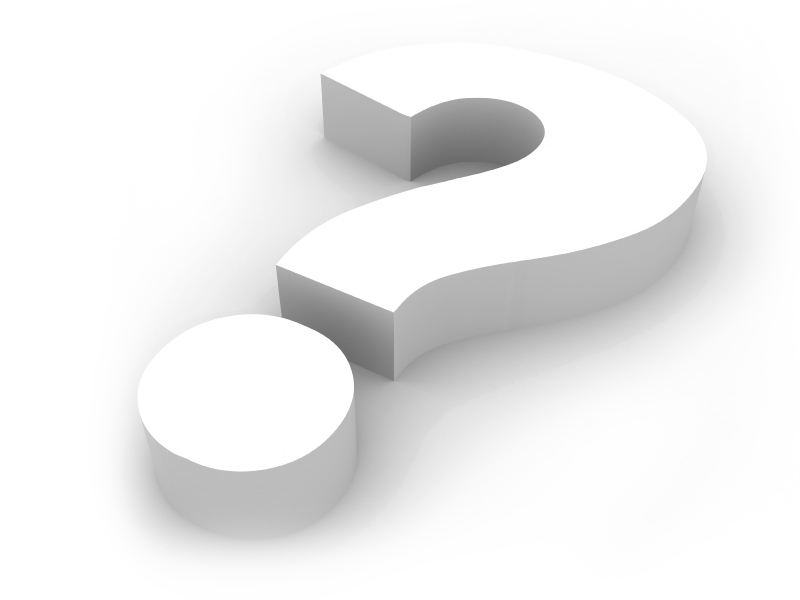